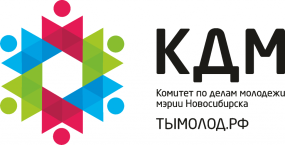 Комитет по делам молодежи мэрии города НовосибирскМКУ Городской центр психолого-педагогической поддержки молодежи «Родник»
Городской круглый стол
    
«Конструктивное решение конфликтов в молодежной среде»

Модератор – Новиков Виктор Валерьевич, 
Педагог-психолог высшей категории
МКУ Центр «Родник» ОО «Вита»
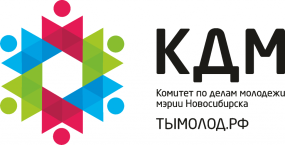 Комитет по делам молодежи мэрии города НовосибирскМКУ Городской центр психолого-педагогической поддержки молодежи «Родник»
Приветственное слово


Терешкова Анна  Васильевна
начальник департамента культуры, спорта и молодежной политики мэрии города Новосибирска
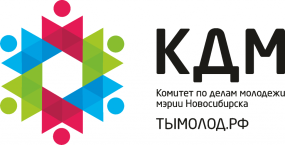 Комитет по делам молодежи мэрии города НовосибирскМКУ Городской центр психолого-педагогической поддержки молодежи «Родник»
Приветственное слово


Ахметгареев Рамиль Миргазянович 
начальник департамента образования мэрии города Новосибирска
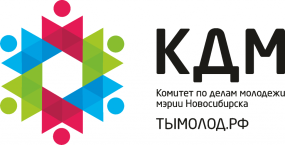 Комитет по делам молодежи мэрии города НовосибирскМКУ Городской центр психолого-педагогической поддержки молодежи «Родник»
Приветственное слово


Незамаева Ольга Борисовна
начальник департамента по социальной политике мэрии города Новосибирска
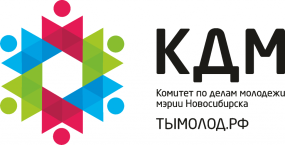 Комитет по делам молодежи мэрии города НовосибирскМКУ Городской центр психолого-педагогической поддержки молодежи «Родник»
Приветственное слово


Соловьева Ирина Сергеевна
председатель комитета по делам молодежи мэрии города Новосибирска
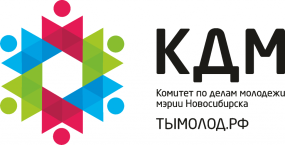 Комитет по делам молодежи мэрии города НовосибирскМКУ Городской центр психолого-педагогической поддержки молодежи «Родник»
Приветственное слово


Соловьева Ирина Сергеевна
председатель комитета по делам молодежи мэрии города Новосибирска
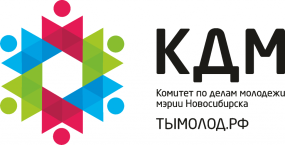 Комитет по делам молодежи мэрии города НовосибирскМКУ Городской центр психолого-педагогической поддержки молодежи «Родник»
Приветственное слово


Апарин Алексей Владимирович
заместитель председателя комитета по делам молодежи мэрии города Новосибирска
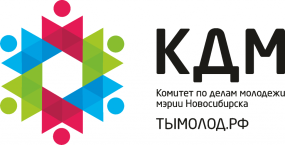 Комитет по делам молодежи мэрии города НовосибирскМКУ Городской центр психолого-педагогической поддержки молодежи «Родник»
Приветственное слово


Воротецая Инна Сергеевна
начальник отдела по обеспечению деятельности комиссии по делам несовершеннолетних и защите их прав города Новосибирска
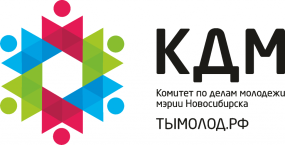 Комитет по делам молодежи мэрии города НовосибирскМКУ Городской центр психолого-педагогической поддержки молодежи «Родник»
Основная цель круглого стола –  обмен опытом и актуальное обсуждение вопросов, касающихся конструктивного разрешения конфликтов в молодёжной среде, а также  использования восстановительных технологий службами системы профилактики г. Новосибирск

Время проведения: 11.00 – 12.30

Организатор: МКУ Центр «Родник» Основной Отдел «Вита», комитета по делам молодежи мэрии города Новосибирска.



.
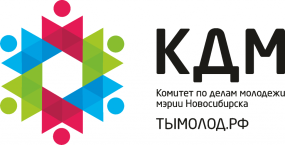 Комитет по делам молодежи мэрии города НовосибирскМКУ Городской центр психолого-педагогической поддержки молодежи «Родник»
Структура круглого стола

I блок «Актуальность проблемы. Основные выступления»; 
II блок «Экспертные мнения»;
III блок «Свободный микрофон. Выработка предложений в резолюцию круглого стола. Резюме»
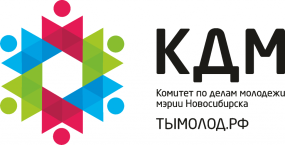 Комитет по делам молодежи мэрии города НовосибирскМКУ Городской центр психолого-педагогической поддержки молодежи «Родник»
Результаты исследования отношения к конфликтам среди молодежи города Новосибирска

Новиков Виктор Валерьевич
психолог высшей квалификационной категории основного отдела «Вита», МКУ Центр «Родник», действительный член, преподаватель, супервизор ОППЛ
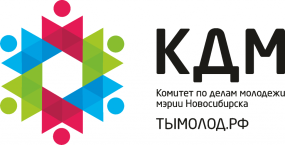 Комитет по делам молодежи мэрии города НовосибирскМКУ Городской центр психолого-педагогической поддержки молодежи «Родник»
Уважение личности как профилактика конфликтов в молодежной среде


Тимошенко Галина Александровна
начальник отделения психологического обеспечения ФКУ УИИ ГУФСИН России по Новосибирской области, подполковник внутренней службы
.
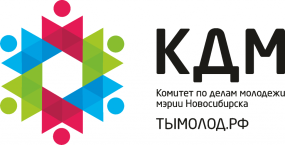 Комитет по делам молодежи мэрии города НовосибирскМКУ Городской центр психолого-педагогической поддержки молодежи «Родник»
Способы формирования конфликтной компетентности среди молодежи



Капустина Валерия Анатольевна
кандидат психологических наук, доцент кафедры психологии и педагогики ФГБОУ ВО НГТУ, практикующий психолог
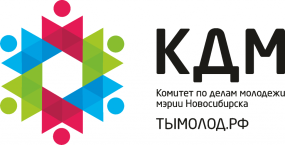 Комитет по делам молодежи мэрии города НовосибирскМКУ Городской центр психолого-педагогической поддержки молодежи «Родник»
Развитие сети служб примирения в Новосибирском районе Новосибирской области


Черняева Екатерина Геннадьевна 
директор Центра сопровождения «Янтарь», руководитель Территориальной службы примирения Новосибирского района, заместитель председателя КДНиЗП Новосибирского района
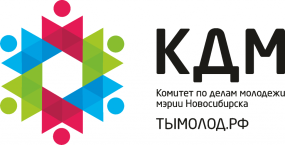 Комитет по делам молодежи мэрии города НовосибирскМКУ Городской центр психолого-педагогической поддержки молодежи «Родник»
Роль отдела «Единство» в развитии культуры межнациональных отношений и создании условий для реализации творческих инициативмолодежи нашего города


Тагильцева Юлия Сергеевна 
начальник отдела психологической поддержки многонациональной молодёжи «Единство»МКУ Центр «Родник»
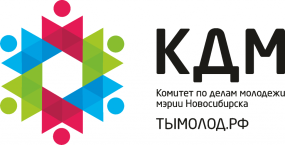 Комитет по делам молодежи мэрии города НовосибирскМКУ Городской центр психолого-педагогической поддержки молодежи «Родник»
Деятельность Территориальной службы примирения ОО «Вита» МКУ Центр «Родник» в направлении профилактики и разрешения конфликтов в молодежной среде

Кузнецова Александра Михайловна 
педагог-психолог, медиатор 
Территориальной службы примирения МКУ Центр «Родник», основного отдела «Вита»
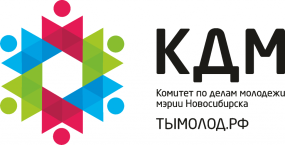 Ключевые предложения к резолюции круглого стола
Городской службе социальной адаптации комитета по делам молодежи мэрии города Новосибирск: разработать свод правил, памятку по конструктивному разрешению конфликтов в молодежной среде. Рекомендовать к использованию данную памятку всем службам системы профилактики;
Основным отделам городской службы социальной адаптации комитета по делам молодежи мэрии города Новосибирск поручить проведение районных семинаров, направленных на обучение специалистов служб системы профилактики технологиям восстановительной медиации и способам управления конфликтами. Провести районные семинары для граждан, с целью повышения конфликтологической компетентности;
Молодежным центрам комитета по делам молодежи мэрии города Новосибирск рекомендовать использовать опыт круглого стола по восстановительным технологиям и технологиям управления конфликтами в молодежной среде.
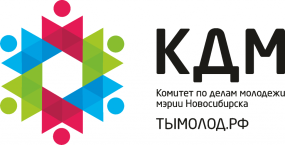 Комитет по делам молодежи мэрии города НовосибирскМКУ Городской центр психолого-педагогической поддержки молодежи «Родник»
Спасибо
за 
внимание